LOGO
WORK REPORT
Free
PPT Templates
202X - WORKING
Time
Report
freeppt7.com
XX.XX. 202X
PPT模板 http://www.freeppt7.com/moban/
LOGO
Company Name
CONTENTS
01
02
03
04
//  PART ONE  //
//  PART TWO  //
//  PART THREE  //
//  PART FOUR  //
Add title text
Add title text
Add title text
Add title text
Click here to add content, content to match the title.
Click here to add content, content to match the title.
Click here to add content, content to match the title.
Click here to add content, content to match the title.
Click here to add content, content to match the title.
LOGO
Company Name
PART ONE
PART ONE
Add title text
202X - WORKING
Click here to add content, content to match the title.
[Speaker Notes: Template from: https://www.freeppt7.com/]
Add title text
Add title text
We provide professional-quality free PowerPoint templates to help you with your business presentations - freeppt7.com

We provide professional-quality free PowerPoint templates to help you with your business presentations - freeppt7.com
Add title text
Add title text
Add title text
Add title text
Fill in the description
Fill in the description
Add title text
Add title text
Add title text
Click here to add content, content to match the title.
Click here to add content, content to match the title.
02
01
03
04
Add title text
Click here to add content, content to match the title.
Add title text
Click here to add content, content to match the title.
Add title text
Add title text
Add title text
Click here to add content, content to match the title.
Click here to add content, content to match the title.
02
01
04
03
Add title text
Add title text
Click here to add content, content to match the title.
Click here to add content, content to match the title.
Add title text
01
02
03
04
Add title text
Add title text
Add title text
Add title text
Click here to add content, content to match the title.
Click here to add content, content to match the title.
Click here to add content, content to match the title.
Click here to add content, content to match the title.
Add title text
01
02
Add title text
Add title text
Click here to add content, content to match the title.
Click here to add content, content to match the title.
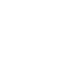 keyword
03
04
Add title text
Add title text
Click here to add content, content to match the title.
Click here to add content, content to match the title.
LOGO
Company Name
PART TWO
PART TWO
Add title text
202X - WORKING
Click here to add content, content to match the title.
Add title text
Add title text
Add title text
Add title text
20%
20%
5.8%
Add title text
We provide professional-quality free PowerPoint templates to help you with your business presentations - freeppt7.com，We provide professional-quality free PowerPoint templates to help you with your business presentations - freeppt7.com……
Add title text
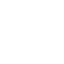 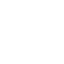 Add title text
Add title text
Click here to add content, content to match the title.
Click here to add content, content to match the title.
Add title text
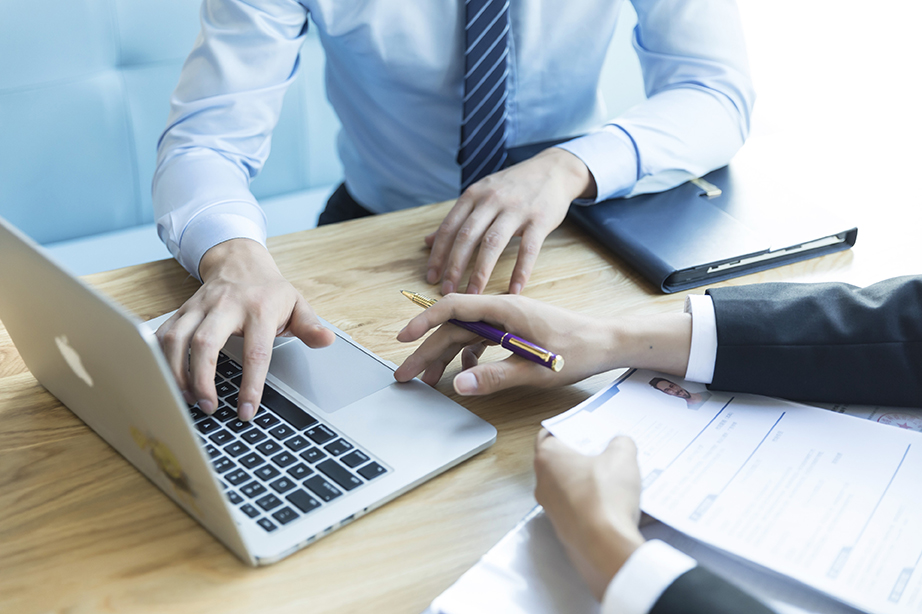 Add title text
We provide professional-quality free PowerPoint templates to help you with your business presentations - freeppt7.com
Add title text
Add title text
We provide professional-quality free PowerPoint templates to help you with your business presentations - freeppt7.com
Click here to add content, content to match the title.
Add title text
Add title text
Add title text
Add title text
Click here to add content, content to match the title.
Click here to add content, content to match the title.
Click here to add content, content to match the title.
Add title text
Add title text
Click here to add content, content to match the title.
Click here to add content, content to match the title.
Add title text
Add title text
Add title text
Add title text
Click here to add content, content to match the title.
Click here to add content, content to match the title.
Click here to add content, content to match the title.
LOGO
Company Name
PART THREE
PART THREE
Add title text
202X - WORKING
Click here to add content, content to match the title.
Add title text
03
Add title text
02
Add title text
04
Add title text
Click here to add content, content to match the title.
Click here to add content, content to match the title.
Click here to add content, content to match the title.
01
Add title text
05
Add title text
Click here to add content, content to match the title.
Click here to add content, content to match the title.
Add title text
Add title text
01.Add title text
03.Add title text
Click here to add content, content to match the title.
Click here to add content, content to match the title.
02.Add title text
Click here to add content, content to match the title.
Add title text
Add title text
Click here to add content, content to match the title.
Add title text
Click here to add content, content to match the title.
Add title text
Click here to add content, content to match the title.
Add title text
Add title text
Click here to add content, content to match the title.
Add title text
Click here to add content, content to match the title.
Add title text
Click here to add content, content to match the title.
Add title text
Add title text
Add title text
Add title text
Add title text
Add title text
Click here to add content, content to match the title.
Click here to add content, content to match the title.
Click here to add content, content to match the title.
Click here to add content, content to match the title.
Click here to add content, content to match the title.
LOGO
Company Name
PART FOUR
PART FOUR
Add title text
202X - WORKING
Click here to add content, content to match the title.
Add title text
“
Add title text
We provide professional-quality free PowerPoint templates to help you with your business presentations - freeppt7.com
Add title text
Add title text
We provide professional-quality free PowerPoint templates to help you with your business presentations - freeppt7.com
We provide professional-quality free PowerPoint templates to help you with your business presentations - freeppt7.com
Add title text
Add title text
Add title text
Click here to add content, content to match the title.
Click here to add content, content to match the title.
Click here to add content, content to match the title.
Click here to add content, content to match the title.
keyword
Click here to add content, content to match the title.
Click here to add content, content to match the title.
Add title text
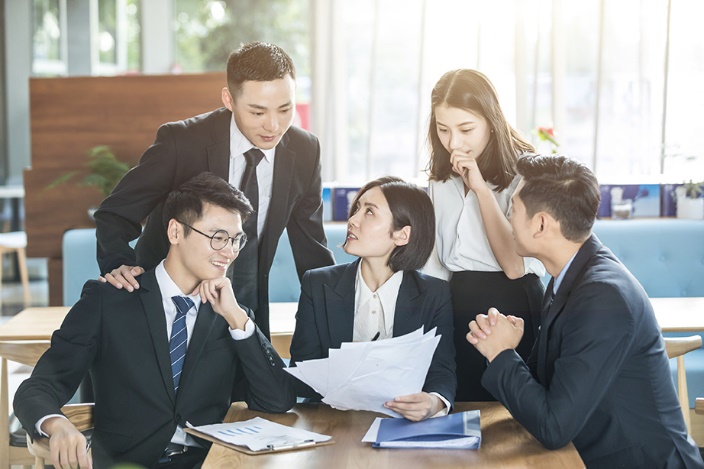 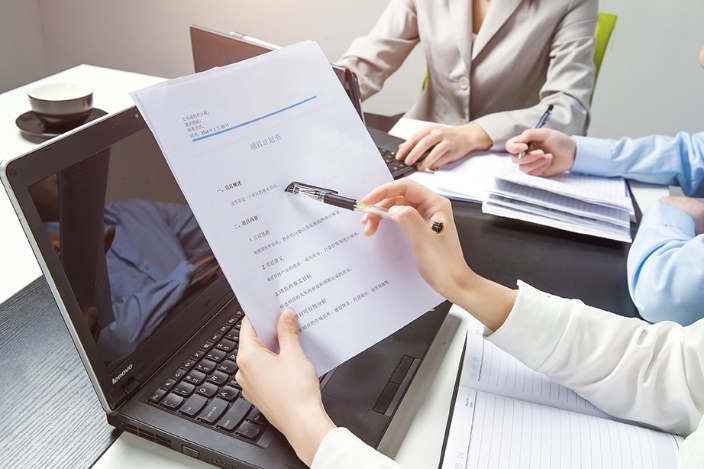 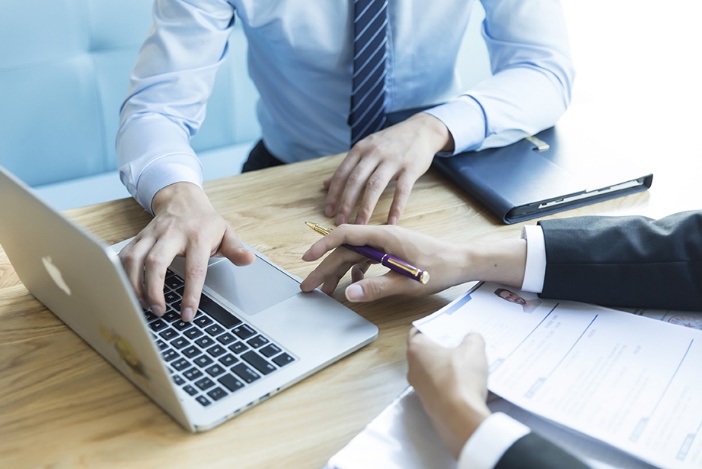 Add title text
Add title text
Add title text
Click here to add content, content to match the title.
Click here to add content, content to match the title.
Click here to add content, content to match the title.
Add title text
Add title text
Click here to add content, content to match the title.
Add title text
Click here to add content, content to match the title.
Add title text
Click here to add content, content to match the title.
Add title text
Click here to add content, content to match the title.
Add title text
Click here to add content, content to match the title.
Add title text
Add title text
Add title text
01
03
05
Click here to add content, content to match the title.
Click here to add content, content to match the title.
Add title text
Add title text
Add title text
Click here to add content, content to match the title.
Click here to add content, content to match the title.
Click here to add content, content to match the title.
02
04
LOGO
Company Name
THANK   YOU
202X - WORKING
Time
Report
freeppt7.com
XX.XX. 202X
We respect your valuable time with freeppt7!
If you have any questions, please reach us
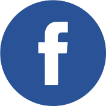 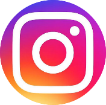 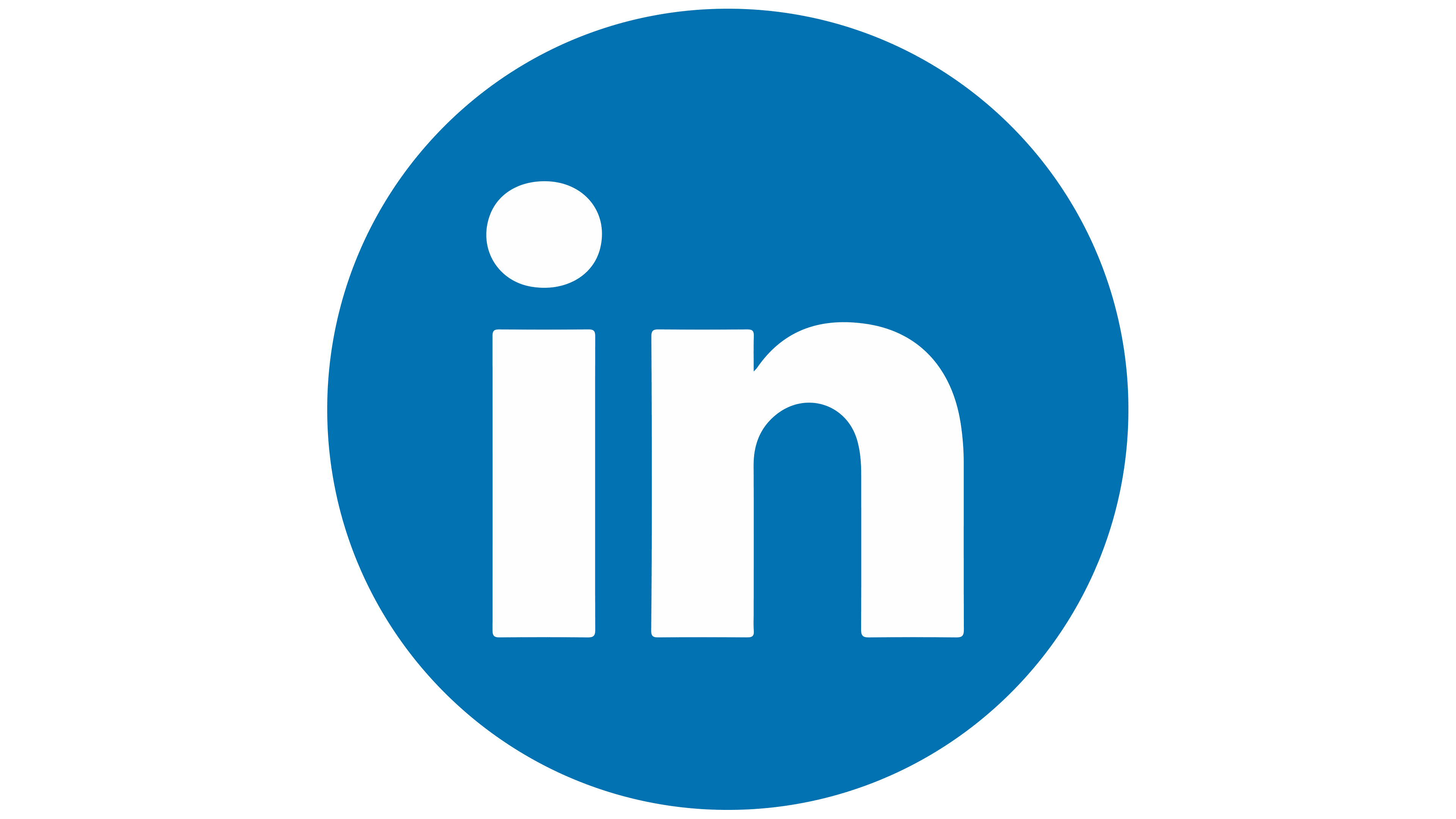 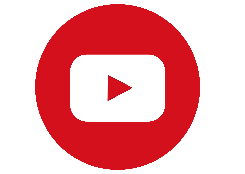 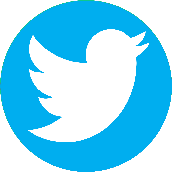 Do you have a design request, please visit our redesign page.
CREDIT: Freeppt7.com created this PowerPoint template.
Let this slide be kept for attribution.
www.freeppt7.com